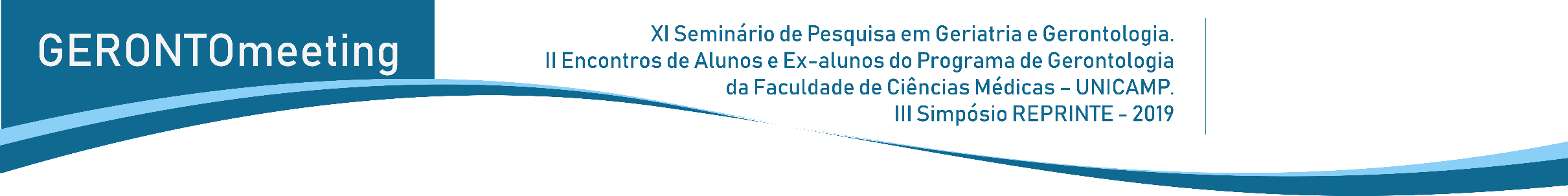 LOGO DA INSTITUIÇÃO
TÍTULO TÍTULO TÍTULO TÍTULO TÍTULO TÍTULO TITULO TITULO TITULO TITULO

Autor 11, Autor 22, Autor 33, Autor 44, Autor 53, Autor 66 (orientador)

E-mail

1 Instituição, Cidade, Estado, País. 2Instituição, Cidade, Estado, País. 3 Instituição, Cidade, Estado, País. 4 Instituição, Cidade, Estado, País. 5 Instituição, Cidade, Estado, País. 6 Instituição, Cidade, Estado, País.
Introdução
Sed faucibus turpis in eu mi. Sed augue lacus viverra vitae congue eu consequat ac. Risus in hendrerit gravida rutrum. Sed vulputate odio ut enim blandit volutpat. Commodo quis imperdiet massa tincidunt nunc pulvinar sapien et ligula. Morbi tempus iaculis urna id volutpat lacus laoreet non curabitur. Aliquam sem et tortor consequat id porta nibh venenatis. Pellentesque sit amet porttitor eget. Tincidunt nunc pulvinar sapien et ligula. Aliquam faucibus purus in massa.
	Justo donec enim diam vulputate. Tellus orci ac auctor augue mauris augue. Aliquam sem et tortor consequat id porta nibh venenatis cras. Sed elementum tempus egestas sed sed risus pretium. Sagittis orci a scelerisque purus semper eget duis. Feugiat sed lectus vestibulum mattis ullamcorper velit sed. Lobortis feugiat vivamus at augue eget arcu dictum. Nulla pharetra diam sit amet.
Lorem ipsum dolor sit amet, consectetur adipiscing elit, sed do eiusmod tempor incididunt ut labore et dolore magna aliqua. Vulputate dignissim suspendisse in est ante in nibh mauris cursus. Etiam dignissim diam quis enim lobortis scelerisque fermentum dui. A pellentesque sit amet porttitor eget dolor morbi non. Accumsan tortor posuere ac ut consequat semper. Cras ornare arcu dui vivamus arcu felis bibendum. Gravida quis blandit turpis cursus in hac habitasse. Nibh tortor id aliquet lectus proin nibh nisl. Commodo sed egestas egestas fringilla phasellus faucibus. Felis eget velit aliquet sagittis id consectetur.
	Turpis cursus in hac habitasse platea dictumst quisque sagittis. Leo a diam sollicitudin tempor id eu nisl. Dui id ornare arcu odio ut. Tellus at urna condimentum mattis pellentesque id nibh. Suspendisse faucibus interdum posuere lorem ipsum dolor sit. Auctor eu augue ut lectus. Mattis vulputate enim nulla aliquet porttitor lacus. Morbi tristique senectus et netus. Sit amet facilisis magna etiam tempor orci eu. Ut venenatis tellus in metus vulputate eu scelerisque. Odio tempor orci dapibus ultrices in iaculis.
Imagem
Objetivos
Lorem ipsum dolor sit amet, consectetur adipiscing elit, sed do eiusmod tempor incididunt ut labore et dolore magna aliqua. Vulputate dignissim suspendisse in est ante in nibh mauris cursus.
Métodos
LEGENDA LEGENDA LEGENDA LEGENDA LEGENDA LEGENDA. FONTE FONTE FONTE FONTE
Conclusão
Lorem ipsum dolor sit amet, consectetur adipiscing elit, sed do eiusmod tempor incididunt ut labore et dolore magna aliqua. Ac turpis egestas integer eget aliquet nibh praesent tristique. Pellentesque pulvinar pellentesque habitant morbi tristique senectus. Adipiscing elit pellentesque habitant morbi tristique senectus. Molestie at elementum eu facilisis. Fermentum odio eu feugiat pretium. Sem et tortor consequat id porta nibh venenatis cras. Et netus et malesuada fames ac turpis. Mattis aliquam faucibus purus in massa tempor. Urna condimentum mattis pellentesque id nibh tortor id aliquet. Amet cursus sit amet dictum sit. Posuere sollicitudin aliquam ultrices sagittis orci a scelerisque purus semper. Imperdiet massa tincidunt nunc pulvinar sapien et ligula ullamcorper. Nunc mi ipsum faucibus vitae aliquet nec ullamcorper. Lectus magna fringilla urna porttitor rhoncus dolor purus. Lacus sed turpis tincidunt id aliquet risus feugiat.
	Sed faucibus turpis in eu mi. Sed augue lacus viverra vitae congue eu consequat ac. Risus in hendrerit gravida rutrum. Sed vulputate odio ut enim blandit volutpat. Commodo quis imperdiet massa tincidunt nunc pulvinar sapien et ligula. Morbi tempus iaculis urna id volutpat lacus laoreet non curabitur. Aliquam sem et tortor consequat id porta nibh venenatis. Pellentesque sit amet porttitor eget. Tincidunt nunc pulvinar sapien et ligula. Aliquam faucibus purus in massa.
	Justo donec enim diam vulputate. Tellus orci ac auctor augue mauris augue. Aliquam sem et tortor consequat id porta nibh venenatis cras. Sed elementum tempus egestas sed sed risus pretium. Sagittis orci a scelerisque purus semper eget duis. Feugiat sed lectus vestibulum mattis ullamcorper velit sed.
Lorem ipsum dolor sit amet, consectetur adipiscing elit, sed do eiusmod tempor incididunt ut labore et dolore magna aliqua. Ac turpis egestas integer eget aliquet nibh praesent tristique. Pellentesque pulvinar pellentesque habitant morbi tristique senectus. Adipiscing elit pellentesque habitant morbi tristique senectus. Molestie at elementum eu facilisis. Fermentum odio eu feugiat pretium. Sem et tortor consequat id porta nibh venenatis cras. Et netus et malesuada fames ac turpis. Mattis aliquam faucibus purus in massa tempor. Urna condimentum mattis pellentesque id nibh tortor id aliquet. Amet cursus sit amet dictum sit. Posuere sollicitudin aliquam ultrices sagittis orci a scelerisque purus semper. Imperdiet massa tincidunt nunc pulvinar sapien et ligula ullamcorper. Nunc mi ipsum faucibus vitae aliquet nec ullamcorper.
Referências
Lorem ipsum dolor sit amet, consectetur adipiscing elit, sed do eiusmod tempor incididunt ut labore et dolore magna aliqua. Ac turpis egestas integer eget aliquet nibh praesent tristique. Pellentesque pulvinar pellentesque habitant morbi tristique senectus. Adipiscing elit pellentesque habitant morbi tristique senectus. Molestie at elementum eu facilisis. Fermentum odio eu feugiat pretium. Sem et tortor consequat id porta nibh venenatis cras. Et netus et malesuada fames ac turpis.
Resultados
Agradecimentos
Lorem ipsum dolor sit amet, consectetur adipiscing elit, sed do eiusmod tempor incididunt ut labore et dolore magna aliqua. Ac turpis egestas integer eget aliquet nibh praesent tristique. Pellentesque pulvinar pellentesque habitant morbi tristique senectus. Adipiscing elit pellentesque habitant morbi tristique senectus. Molestie at elementum eu facilisis. Fermentum odio eu feugiat pretium. Sem et tortor consequat id porta nibh venenatis cras. Et netus et malesuada fames ac turpis. Mattis aliquam faucibus purus in massa tempor. Urna condimentum mattis pellentesque id nibh tortor id aliquet. Amet cursus sit amet dictum sit. Posuere sollicitudin aliquam ultrices sagittis orci a scelerisque purus semper. Imperdiet massa tincidunt nunc pulvinar sapien et ligula ullamcorper. Nunc mi ipsum faucibus vitae aliquet nec ullamcorper. Lectus magna fringilla urna porttitor rhoncus dolor purus. Lacus sed turpis tincidunt id aliquet risus feugiat
Lorem ipsum dolor sit amet, consectetur adipiscing elit, sed do eiusmod tempor incididunt ut labore et dolore magna aliqua. Ac turpis egestas integer eget aliquet nibh praesent tristique. Pellentesque pulvinar pellentesque habitant morbi tristique senectus. Adipiscing elit pellentesque habitant morbi tristique senectus. Molestie at elementum eu facilisis. Fermentum odio eu feugiat pretium. Sem et tortor consequat id porta nibh venenatis cras. Et netus et malesuada fames ac turpis.
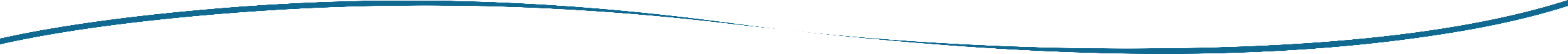